Module 1. Inleiding in gedifferentieerde instructie
Doelstellingen
Het doel van deze module is cursisten kennis te laten maken met gedifferentieerde instructie als een leerlinggericht onderwijsmodel dat docenten in het beroepsonderwijs helpt om goed te reageren op de uiteenlopende behoeften van MBO studenten binnen één klas of groep.
beelden kunnen veranderd worden
Leerresultaten
Aan het einde van deze module, ben je in staat zijn om:
De basisvaardigheden ontwikkelen om de diversiteit in je klaslokaal of leergroep te begrijpen.
Strategieën te bepalen om via deze gestructureerde aanpak proactief in te spelen op de diversiteit van de studenten 
Deze overdraagbare vaardigheden en technieken in je werk toe te passen
Evalueren van het niveau van gedifferentieerde instructie in je MBO klas
Trefwoorden
Gedifferentieerde instructie 
Kenmerken en beginselen
Gedifferentieerde activiteiten 
Praktische toepassingen, instrumenten, strategieën 
Traditionele klaslokalen VS Gedifferentieerde klaslokalen
Inhoudsopgave
UNIT1: Wat is gedifferentieerde instructie? 
1.1 Inleiding 
1.2 Definitie

UNIT2: Waar is het allemaal begonnen? 
2.1 Geschiedenis van gedifferentieerde instructie (deel 1) 
2.2 Geschiedenis van gedifferentieerde instructie (deel 2) 

UNIT3: Kenmerken en beginselen
3.1 Definieer het concept van gedifferentieerde instructie
3.2 Kenmerken en principes van gedifferentieerde instructie
3.3 Leerprincipes voor de bevordering van gedifferentieerde instructie
3.4. Praktische toepassingen, instrumenten, strategieën voor gedifferentieerde instructie
3.5. Voor- en nadelen van gedifferentieerde instructie

UNIT4: Differentiatie is .... Differentiatie is niet... 
4.1 Inleiding 
4.2 Differentiatie is 
4.3 Differentiatie is niet

UNIT5: Wat zijn de verschillen tussen traditionele en gedifferentieerde klaslokalen? 
5.1 Traditionele klaslokalen 
5.2 Gedifferentieerde klaslokalen
EENHEID 1
Wat is gedifferentieerde instructie?
Inleiding
Niet alle leerlingen zijn gelijk. Op basis van deze kennis wordt bij gedifferentieerde instructie een benadering van onderwijzen en leren toegepast die leerlingen meerdere mogelijkheden biedt om informatie tot zich te nemen en ideeën te begrijpen. 
Het model van gedifferentieerde instructie vereist dat leraren flexibel zijn in hun benadering van het onderwijs en het leerplan en de presentatie van de informatie aan de leerlingen aanpassen in plaats van te verwachten dat de leerlingen zichzelf aanpassen aan het leerplan. 
Klassikaal onderwijs is een combinatie van klassikale, groeps- en individuele instructie. Gedifferentieerde Instructie is een onderwijstheorie die gebaseerd is op de vooronderstelling dat instructiemethoden moeten variëren en aangepast moeten worden aan de individuele en diverse leerlingen in de klas.
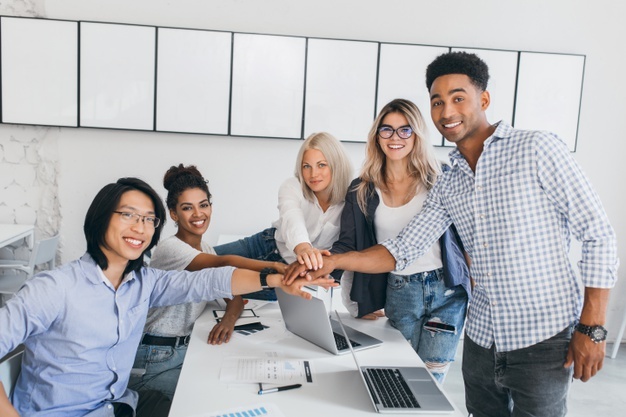 Definitie
Gedifferentieerde instructie is het onderkennen van de uiteenlopende achtergrondkennis van leerlingen, hun bereidheid, hun taalgebruik, hun voorkeuren bij het leren en hun interesses, en daarop inspelen. 
Gedifferentieerde instructie is een proces om het onderwijzen en leren voor leerlingen met verschillende capaciteiten in dezelfde klas te benaderen. De bedoeling van gedifferentieerde instructie is de groei en het individuele succes van elke leerling te maximaliseren door elke leerling te vinden waar hij of zij is, en te helpen bij het leerproces.
Gedifferentieerde instructie biedt alle leerlingen toegang tot hetzelfde lesprogramma in de klas door aanknopingspunten, leertaken en resultaten te bieden die zijn afgestemd op de leerbehoeften van de leerlingen.
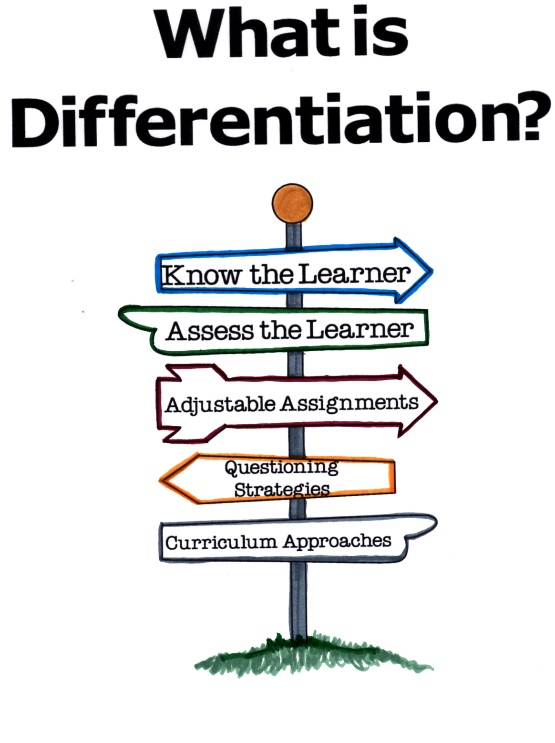 Bron: http://edtheory.blogspot.com/2016/04/differentiated-instruction.html
EENHEID 2
Waar is het allemaal begonnen?
Geschiedenis van gedifferentieerde instructie
Ook al lijkt gedifferentieerde instructie een nieuw concept in het onderwijs, het begon eigenlijk al in de jaren 1600. Omdat klaslokalen voor alle leeftijden functioneerden met slechts één leraar en beperkte middelen, moesten leraren automatisch improviseren.  
Toen het onderwijssysteem overging op klassikale scholen, werd aangenomen dat kinderen van dezelfde leeftijd op dezelfde manier leerden. In 1912 werden echter prestatietests ingevoerd, en de scores onthulden de verschillen in de capaciteiten van leerlingen binnen de lagere niveaus.
Geschiedenis van gedifferentieerde instructie
In 1975 keurde het Amerikaanse Congres de "Individuals with Disabilities Education Act" (IDEA) goed, die ervoor zorgde dat kinderen met een handicap gelijke toegang tot openbaar onderwijs kregen. Om deze leerlingenpopulatie te bereiken, gebruikten veel opvoeders gedifferentieerde instructiestrategieën. In 2000 werd No Child Left Behind aangenomen, waarmee gedifferentieerde en op vaardigheden gebaseerde instructie verder werd aangemoedigd - en dat is omdat het werkt. 
Onderzoek door Leslie Owen Wilson ondersteunt het differentiëren van instructie in de klas en toont aan dat lesgeven de minst effectieve instructiestrategie is, met slechts 5 tot 10 procent retentie na 24 uur. Een discussie aangaan, oefenen na blootstelling aan de inhoud, en anderen onderwijzen zijn veel effectievere manieren om ervoor te zorgen dat het geleerde beklijft.
Geschiedenis van gedifferentieerde instructie
In de traditionele eenkamerscholen moesten de leraren een manier vinden om alle leerlingen de hele dag door op hetzelfde moment bezig te houden en materiaal aan te bieden dat nuttig was voor alle verschillende leerniveaus. En zij moesten dit doen zonder de mogelijkheid om de beste manieren of middelen te onderzoeken om hun werk gemakkelijker te maken. Ze moesten het allemaal zelf uitvinden. Als we die leerkrachten konden ondervragen, zouden we een hele wereld vol nuttige voorbeelden van gedifferentieerde instructie vinden zonder dat ze het doorhadden. Ze probeerden gewoon hun klaslokaal zo goed mogelijk te laten functioneren voor iedereen.
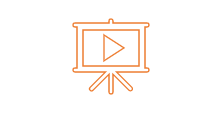 Klik hieronder om een video te bekijken over "De kracht van inclusief onderwijs": https://www.youtube.com/watch?v=ZIPsPRaZP6M
Bron: De kracht van inclusief onderwijs - Youtube
UNIT 3
Kenmerken en beginselen
Definieer het concept van gedifferentieerde instructie
Gedifferentieerde instructie kan betekenen dat aan alle leerlingen hetzelfde materiaal wordt onderwezen met behulp van uiteenlopende instructiestrategieën, maar het kan ook betekenen dat de leraar in beroepsonderwijs en -opleiding lessen moet geven met verschillende moeilijkheidsniveaus op basis van de vaardigheden van elke leerling in beroepsonderwijs en -opleiding.
Leraren in het beroepsonderwijs die differentiatie in de klas toepassen, kunnen:

Lessen ontwerpen op basis van de leerstijlen van leerlingen in beroepsonderwijs en -opleiding.
Groepeer BOO-studenten naar gedeelde interesse, onderwerp of vaardigheid voor opdrachten.
Het leren van studenten in beroepsonderwijs en -opleiding evalueren met behulp van formatieve beoordeling.
Beheer de klas om een veilige en ondersteunende omgeving te creëren.
Voortdurend evalueren en aanpassen van de lesinhoud om tegemoet te komen aan de behoeften van de leerlingen in het beroepsonderwijs.
Kenmerken en Principes van Gedifferentieerde Instructie
Differentiatie is PROACTIEF: 
De leraar beroepsonderwijs en -opleiding gaat ervan uit dat verschillende lerenden verschillende behoeften hebben. Daarom plant de leraar proactief een verscheidenheid aan manieren om het leren te "bereiken" en tot uitdrukking te brengen.
Gedifferentieerde Instructie is meer KWALITATIEF dan kwantitatief: 
Gedifferentieerde instructie is niet simpelweg meer of minder werk. Het simpelweg aanpassen van de hoeveelheid van een opdracht zal over het algemeen minder effectief zijn dan het aanpassen van de aard van de opdracht om ook aan de behoeften van de leerling te voldoen.
Kenmerken en Principes van Gedifferentieerde Instructie
Gedifferentieerde Instructie is ROOT IN BEOORDELING: 
Een leraar beroepsonderwijs en -opleiding die begrijpt dat onderwijzen en leren goed op de leerlingen moeten aansluiten, grijpt elke gelegenheid aan om zijn leerlingen beter te leren kennen. Gedurende het hele schooljaar beoordelen mbo-docenten op allerlei manieren het ontwikkelingsniveau, de interesses en de leermethoden van mbo-leerlingen. De "eindbeoordelingen" nemen vele vormen aan, met het doel voor elke leerling een manier te vinden om zo succesvol mogelijk te delen wat hij of zij in de loop van het leerproces heeft geleerd.
Kenmerken en Principes van Gedifferentieerde Instructie
Gedifferentieerde Instructie biedt MEERDERE AANPAKKEN voor inhoud, proces en product: 

Inhoud: Wat leerlingen van beroepsonderwijs en -opleiding leren 
Proces: Hoe studenten beroepsonderwijs en -opleiding ideeën en informatie begrijpen
Product: Hoe leerlingen in het beroepsonderwijs laten zien wat ze hebben geleerd
Door deze drie elementen te differentiëren, bieden leerkrachten in het beroepsonderwijs verschillende benaderingen van wat leerlingen leren, hoe ze het leren en hoe ze laten zien wat ze hebben geleerd, wat bij alle leerlingen groei zal stimuleren.

De verschillende benaderingen worden geanalyseerd als leerprincipes in de volgende dia's.
Kenmerken en Principes van Gedifferentieerde Instructie
Gedifferentieerde instructie is STUDENT GECENTREERD:
Leerervaringen zijn het meest effectief als ze boeiend, relevant en interessant zijn. Leerlingen zijn actief bij het nemen en evalueren van beslissingen. Door leerlingen te leren verantwoordelijkheid te delen, kan een leraar in beroepsonderwijs en -opleiding een deel van de dag met verschillende groepen of individuen werken. Het gaat erom leerlingen in het beroepsonderwijs voor te bereiden op het echte leven.
Kenmerken en Principes van Gedifferentieerde Instructie
Gedifferentieerde instructie is een mix van klassikale, groeps- en individuele instructie:
Een instructiepatroon in een gedifferentieerde klas zou kunnen zijn dat mbo-leerlingen samenkomen als een hele groep, naar buiten gaan in kleine groepjes of individueel, weer samenkomen om te delen en weer naar buiten gaan, en dat herhalen!
Kenmerken en Principes van Gedifferentieerde Instructie
Gedifferentieerde Instructie is "organisch": 
BOL-studenten en BOL-docenten leren samen. Voortdurende samenwerking met de leerlingen is nodig om de leermogelijkheden te verfijnen zodat ze voor elke leerling doeltreffend zijn. 
Elke dag in de klas kan een manier aan het licht brengen om de klas beter op de leerlingen af te stemmen.
Leerprincipes voor de bevordering van gedifferentieerde instructie
Volgens Tomlinson kunnen leerkrachten in het beroepsonderwijs op de volgende vier manieren de instructie differentiëren: 
inhoud, 
proces, 
product,
leeromgeving.
Wat bedoelen we met inhoud?
Zoals algemeen bekend, moet de basisinhoud van de les betrekking hebben op de leerstandaarden die door het schooldistrict of de onderwijsstandaarden van de staat zijn vastgesteld. Maar sommige leerlingen in de klas kunnen volledig onbekend zijn met de concepten in een les, sommige leerlingen kunnen een gedeeltelijke beheersing hebben, en sommige leerlingen kunnen al vertrouwd zijn met de inhoud voordat de les begint.
Wat een leraar in beroepsonderwijs en -opleiding zou kunnen doen, is de inhoud differentiëren door activiteiten voor groepen leerlingen te ontwerpen die verschillende niveaus van de taxonomie van Bloom bestrijken (een classificatie van niveaus van intellectueel gedrag, gaande van denkvaardigheden van lagere orde tot denkvaardigheden van hogere orde).
Wat bedoelen we met inhoud?
De zes niveaus zijn: 
Herinnering aan
Begrijpen van
Aanbrengen van
Analyseren
Evaluatie van
Creëren van
Wat bedoelen we met inhoud?
Van leerlingen in het beroepsonderwijs die niet vertrouwd zijn met een les, kan worden verlangd dat zij taken uitvoeren op de lagere niveaus: onthouden en begrijpen. 
mbo-leerlingen met enige beheersing zou kunnen worden gevraagd de inhoud toe te passen en te analyseren, en leerlingen met een hoog beheersingsniveau zou kunnen worden gevraagd taken uit te voeren op het gebied van evalueren en creëren.
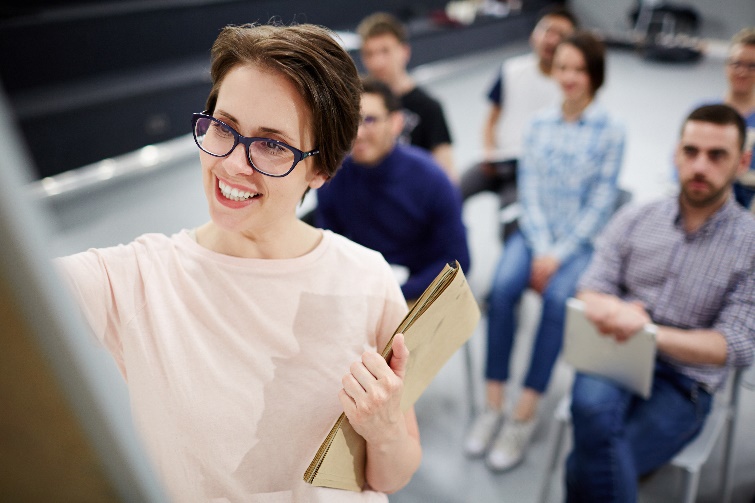 Voorbeelden van differentiërende activiteiten:
Koppel woordenschat aan definities.
Lees een passage uit een tekst en beantwoord de vragen.
Denk aan een situatie die een personage in het verhaal is overkomen en een andere afloop.
Onderscheid feit van mening in het verhaal.
Identificeer het standpunt van een auteur en lever bewijs om dit standpunt te ondersteunen.
Maak een PowerPoint presentatie met een samenvatting van de les.
Proces
Elke leerling in het beroepsonderwijs heeft een eigen leerstijl, en een succesvolle differentiatie houdt in dat het materiaal op elke stijl wordt toegesneden: visueel, auditief, kinesthetisch en met woorden. 
Deze procesgerelateerde methode houdt ook rekening met het feit dat niet alle mbo-leerlingen evenveel steun van de mbo-docent nodig hebben, en dat leerlingen ervoor kunnen kiezen om in tweetallen, kleine groepjes of individueel te werken. En terwijl sommige leerlingen baat kunnen hebben bij één-op-één-interactie met u of de klassenassistent, kunnen anderen op eigen kracht verder komen. 
Leerkrachten in beroepsonderwijs en -opleiding kunnen het leren van leerlingen bevorderen door ondersteuning te bieden op basis van individuele behoeften.
Voorbeelden van differentiatie van het proces:
Zorg voor leerboeken voor visuele en woordleerders.
Laat auditieve leerlingen naar audioboeken luisteren.
Geef kinesthetische leerlingen de kans om een interactieve opdracht online te voltooien.
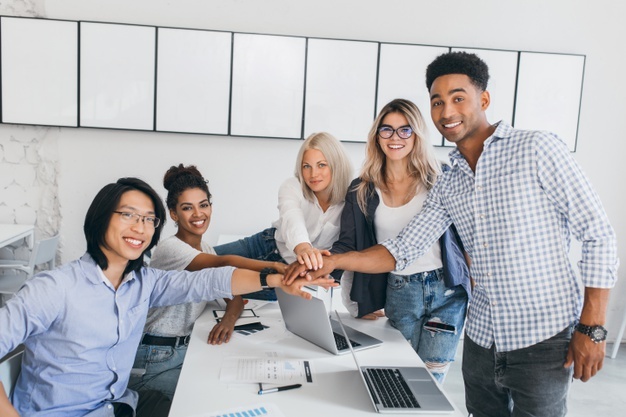 Product
Het product is wat de mbo-leerling aan het eind van de les maakt om aan te tonen dat hij de inhoud beheerst. Dit kan in de vorm van toetsen, projecten, verslagen of andere activiteiten. 

Een leraar in beroepsonderwijs en -opleiding kan leerlingen opdragen activiteiten uit te voeren waaruit blijkt dat zij een onderwijsconcept beheersen op een manier die de leerling verkiest, gebaseerd op leerstijl.
Voorbeelden van differentiatie van het eindproduct:
Leerlingen lezen en schrijven een boekverslag.
Visuele leerlingen maken een grafisch overzicht van het verhaal.
Auditieve leerlingen geven een mondeling verslag.
Kinesthetische leerlingen bouwen een diorama ter illustratie van het verhaal.
Leeromgeving
De voorwaarden voor optimaal leren omvatten zowel fysieke als psychologische elementen. Een flexibele inrichting van het klaslokaal is van essentieel belang, met verschillende soorten meubilair en opstellingen om zowel individueel als groepswerk te ondersteunen. 

Psychologisch gezien moeten leerkrachten in het beroepsonderwijs technieken voor klassenmanagement gebruiken die een veilige en ondersteunende leeromgeving ondersteunen.
Voorbeelden van differentiatie van de omgeving:
Verdeel enkele leerlingen in leesgroepen om de opdracht te bespreken.
Laat de leerlingen individueel lezen indien gewenst.
Creëer stille ruimtes waar er geen afleiding is.
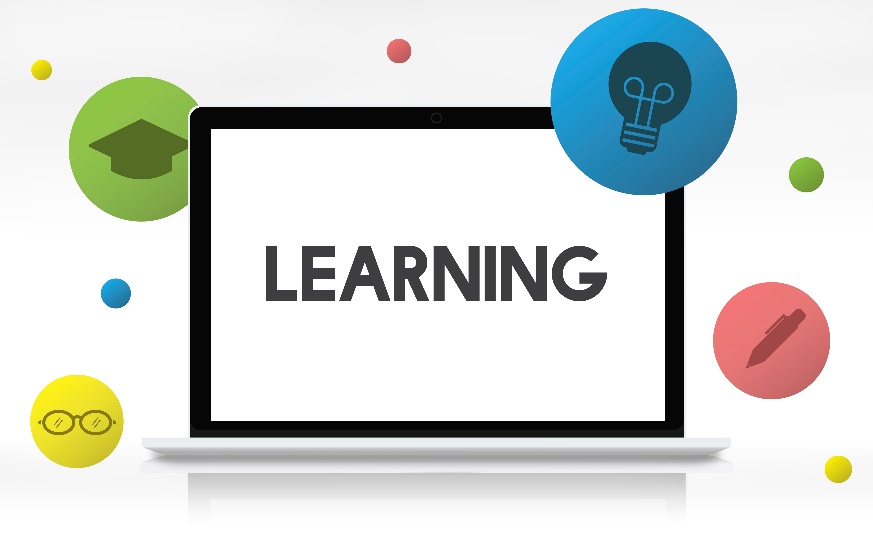 Praktische toepassingen, instrumenten, strategieën voor gedifferentieerde instructie
Er zijn een aantal methoden die kunnen worden aangepast en gebruikt voor de verschillende vakken.
Die strategieën zijn gedifferentieerde opdrachten, keuzeborden, compacten, interessecentra/groepen, flexibele groepering, en leercontracten. 
Trapsgewijze opdrachten zijn bedoeld om dezelfde vaardigheid te onderwijzen, maar de leerlingen een ander product te laten maken om hun kennis te tonen op basis van hun begripsvaardigheden. 
Aan de hand van keuzeborden kunnen mbo-leerlingen kiezen aan welke activiteit ze willen werken voor een vaardigheid die de mbo-docent kiest. Op het bord staan meestal opties voor de verschillende leerstijlen: kinesthetisch, visueel, auditief en tactiel. 
Compacten stelt de leraar in staat leerlingen te helpen het volgende niveau in hun leerproces te bereiken als ze al onder de knie hebben wat de klas wordt onderwezen. Om te compacten beoordeelt de mbo-leerkracht het kennisniveau van de leerling, maakt hij een plan voor wat hij moet leren, ontslaat hij de leerling van het bestuderen van wat hij al weet, en creëert hij vrije tijd om een versnelde vaardigheid te oefenen.
Praktische toepassingen, instrumenten, strategieën voor gedifferentieerde instructie
Interessecentra of -groepen zijn een manier om de leerlingen autonomie te geven bij het leren. Flexibele groepering maakt het mogelijk de groepen meer flexibel te maken, afhankelijk van de activiteit of het onderwerp. 
Leercontracten worden gesloten tussen een student en een leraar beroepsonderwijs en -opleiding, waarin de verwachtingen van de leraar beroepsonderwijs en -opleiding met betrekking tot de noodzakelijke vaardigheden die moeten worden aangetoond en de vereiste onderdelen van de opdrachten worden vastgelegd, waarbij de student aangeeft welke methoden hij wil gebruiken om de opdracht te voltooien. Deze contracten kunnen de student in staat stellen de leerstijl van zijn voorkeur te gebruiken, in een ideaal tempo te werken en moedigen zelfstandigheid en planningsvaardigheden aan.
Voor- en nadelen van gedifferentieerde instructie
De voordelen van differentiatie in de klas gaan vaak gepaard met het nadeel van een steeds grotere werklast. Hier zijn een paar factoren om in gedachten te houden:

Pros
Uit onderzoek blijkt dat gedifferentieerde instructie doeltreffend is voor zowel leerlingen met een hoog vaardigheidsniveau als leerlingen met lichte tot ernstige handicaps.
Wanneer leerlingen meer mogelijkheden krijgen om leerstof te leren, nemen zij meer verantwoordelijkheid voor hun eigen leerproces.
Leerlingen blijken meer betrokken te zijn bij het leren en er zijn naar verluidt minder disciplinaire problemen in klaslokalen waar leraren gedifferentieerde lessen geven.
Voor- en nadelen van gedifferentieerde instructie
Minpunten
Gedifferentieerde instructie vergt meer werk tijdens de lesplanning, en veel leraren hebben moeite om de extra tijd in hun agenda te vinden.
De leercurve kan steil zijn en sommige scholen hebben te weinig middelen voor professionele ontwikkeling.
Critici voeren aan dat er niet genoeg onderzoek is verricht om aan te tonen dat de voordelen van gedifferentieerde instructie opwegen tegen de extra voorbereidingstijd.
Tijd voor zelfreflectie
Klik hieronder en ontdek voorbeelden van gedifferentieerde strategieën die in het onderwijs worden gebruikt: 

Link: https://www.youtube.com/watch?v=NLH9yaHIIoQ
 
Bron: Voorbeelden van gedifferentieerde strategieën in het onderwijs - YouTube
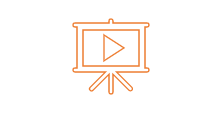 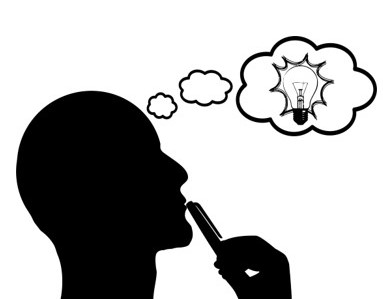 Kunt u deze strategieën in uw klas toepassen? Zo ja, welke strategieën zijn het meest van toepassing op uw leerlingen in het beroepsonderwijs?
UNIT 4
Differentiatie is .... Differentiatie is niet...
Inleiding
Wanneer leerkrachten in het beroepsonderwijs differentiëren, doen zij dat in antwoord op de bereidheid, de belangstelling en het leerprofiel van een leerling. Vanwege hun unieke en uiteenlopende behoeften op het gebied van geletterdheid, moeten de mbo-leerlingen van de mbo-docenten het product, het proces en/of de inhoud van het leren differentiëren.
Gedifferentieerde instructie is er in vele vormen, ideeën en uitvoeringen. 
Veel voorkomende mythen over wat differentiatie wel of niet is, worden in de volgende dia's gepresenteerd.
Differentiatie is niet...
Elke leerling moet dezelfde tekst lezen met hetzelfde doel en volgens dezelfde strategie
Dezelfde instructie en opdrachten geven aan de hele klas
Het geven van extra opdrachten aan leerlingen die vroeg klaar zijn
Individuele instructie voor elke student
Doe iets totaal anders voor elke leerling in je klas
Het creëren van permanente, gelabelde groepen die nooit veranderen
Differentiatie is...
Complexer dan verschillende leerlingen verschillende leerervaringen te bieden
Gebaseerd op de behoeften van de studenten
Rekening houden met het niveau van voorbereiding, interesses en leerstijlen van de leerlingen
Een flexibele aanpak van instructie en groepering
De leerlingen bij het lezen van hun teksten meer dan één optie aan te bieden
Gebruik van verschillende leesstrategieën om het materiaal aan te passen aan de lees- en schrijfbehoeften van onze leerlingen
Onze manier van lesgeven veranderen, zodat iedereen kan leren en presteren
Tijd voor zelfreflectie
Klik hieronder om een video te bekijken over hoe u uw lessen kunt plannen: 

Link: https://www.youtube.com/watch?v=rumHfC1XQtc
 
Bron: Differentiating Instruction: Hoe plan je je lessen? - YouTube
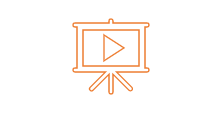 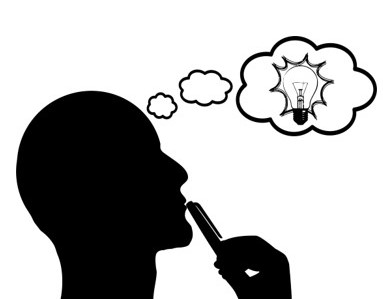 Wat is gedifferentieerde instructie? 

Welke aanpak gebruikt u momenteel tijdens het lesgeven? 

Vertel ons je persoonlijke verhaal!
UNIT 5
Wat zijn de verschillen tussen traditionele en gedifferentieerde klaslokalen?
Synopsis
Nu je deze unit hebt afgerond, moet je in staat zijn om:
Begrijp de Gedifferentieerde Instructie 
Pas deze technieken toe op je werk
effectiever omgaan met de dagelijkse problemen van uw onderwijs en de unieke behoeften van uw leerlingen
Lijst van referenties en verdere lectuur
Sec- B Readings (n.d). Gedifferentieerde Instructie. Opgehaald van: https://www.dr-hatfield.com/educ342/Differentiated_Instruction.pdf 
Watts-Taffe, S., Laster, B., Broach, L., Marinak, B., Conner, C., & Walker-Dalhouse, D. (2012, december/2013, januari). Gedifferentieerde Instructie: Making Informed Teacher Decisions. Opgehaald van: https://ila.onlinelibrary.wiley.com/doi/10.1002/TRTR.01126 
New York University - Metropolitan Center for Urban Education (2008). Culturele Verantwoordelijke Gedifferentieerde Instructiestrategieën. Opgehaald van: https://impactofspecialneeds.weebly.com/uploads/3/4/1/9/3419723/culturally_responsive_differientiated_instruction.pdf 
Marie (n.d. ). (2019). Handige voorbeelden van Gedifferentieerde Instructie, Complete Literatuur. Opgehaald van: https://completeliterature.com/helpful-examples-of-differentiated-instruction/ 
Kathy Perez (2019). Gedifferentieerde Leesinstructie: Meerdere paden naar succes in lezen en schrijven. Solution Tree Blog. Opgehaald van: https://www.solutiontree.com/blog/differentiated-reading-instruction/ 
Cynthia Uche. (2016). Gedifferentieerde Instructie, Onderwijstheorie en Praktijk. Opgehaald van: http://edtheory.blogspot.com/2016/04/differentiated-instruction.html 
Cathy Weselby. (2021). Wat is Gedifferentieerde Instructie? Examples of How to Differentiate Instruction in the Classroom. Veerkrachtige Opvoeder. Opgehaald van: https://resilienteducator.com/classroom-resources/examples-of-differentiated-instruction/ 
Carol Ann Tomlinson. (2001). Gedifferentieerde Instructie in de reguliere klas: Wat Betekent Het? Hoe ziet het eruit? Afkomstig van: https://www.researchgate.net/publication/234737746_Differentiated_Instruction_in_the_Regular_Classroom_What_Does_It_Mean_How_Does_It_Look 
Maayan Yavne (2019). De 6 Mythes van Gedifferentieerde Instructie. Opgehaald van: https://medium.com/tailor-ed/the-6-myths-of-differentiated-instruction-bcde6e202c73
Bedankt voor je aandacht!